Liebe 
MUTTER,
Wir wollen Dir zu Deinem Geburtstag 
einen Ausflug in die
NATUR
Mit ein bisschen Komfort,
VATER
und 
ZEIT
schenken !
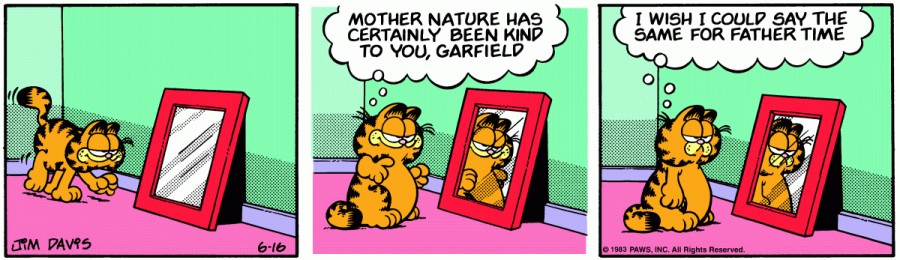 Du kannst Dir auch 
einen Ort aussuchen !!
Wie wäre es zum Beispiel mit …
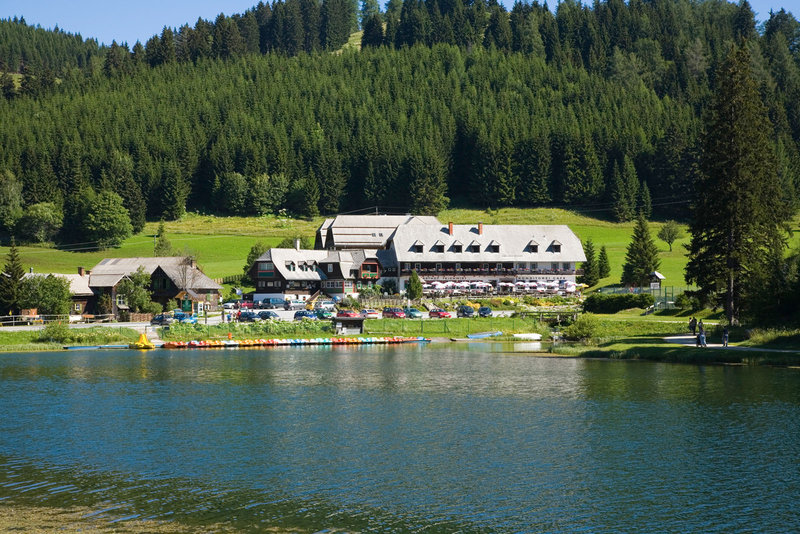 … dem 
Teichwirt
Auf der Teichalm im steirischen Almenland ?
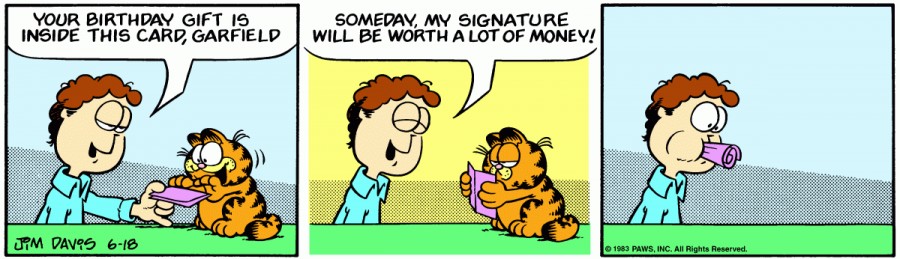 Am Ende gibt es 
Ein Anmelde-Formular!
.. Gleich nebenan gäbe es dann …
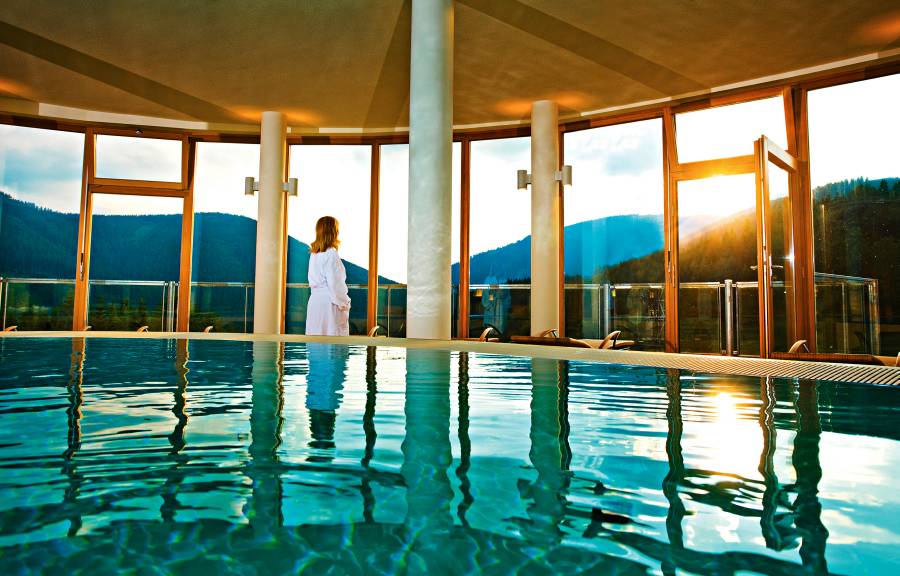 … beim 
Hotel Pierer
(auch auf der Teichalm) sogar ein Schwimmbad !
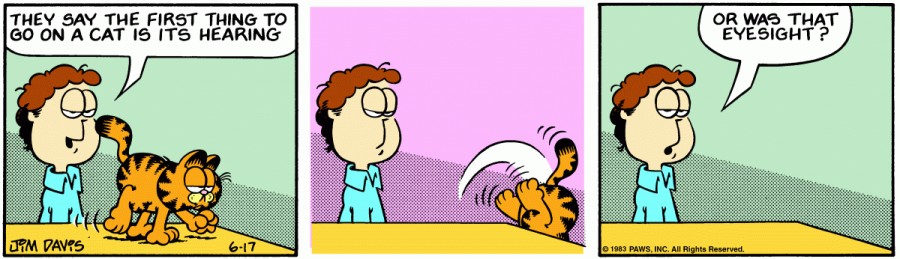 .. Im Ybbstal liegt der…
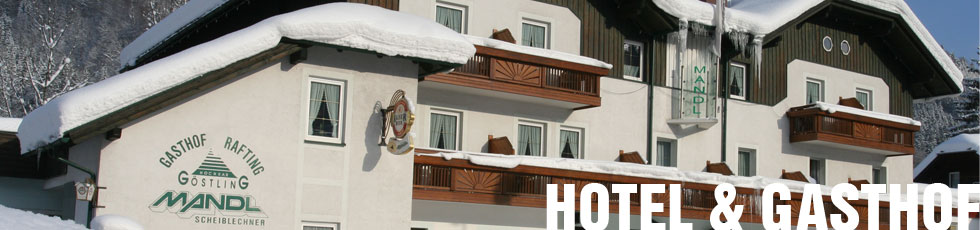 MANDL
Gleich neben dem …
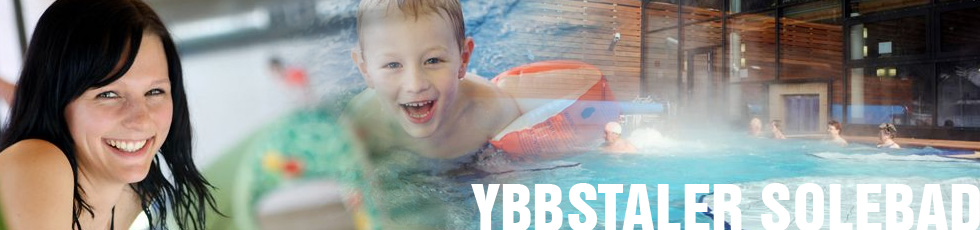 … etwas weiter nördlich ist im Waldviertel die Stadt 
Gmünd
mit dem …
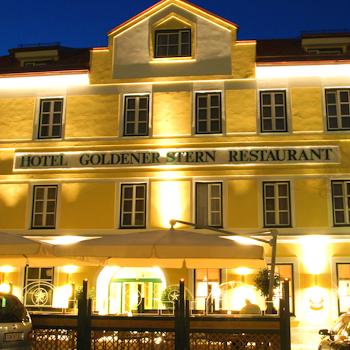 Hotel Goldener Stern
Bei dem es nach der Sauna 
gutes Essen gibt!

Nicht zu vergessen:
Die Waldviertler Blockheide













Das Sole-Felsen-Bad 
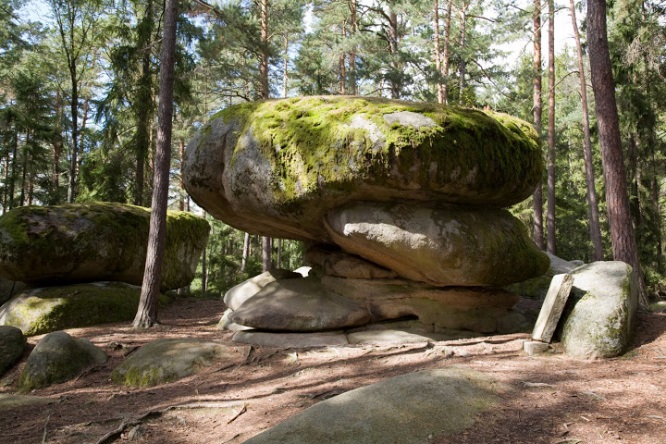 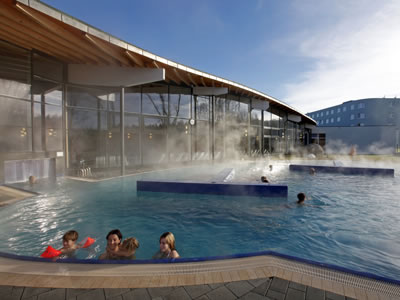 Ein wenig oberhalb von 
Zwettl
Liegt die 
Schwarzalm
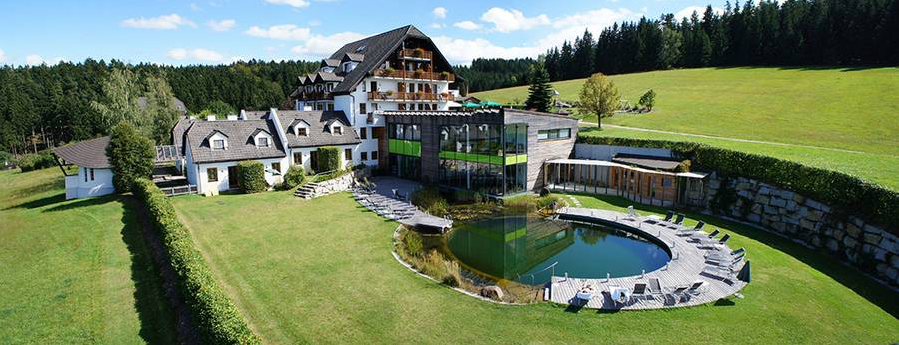 Die sich auch in 2 Stunden erwandern lässt.

Zur Belohnung gibt’s 
ab Mai 2016
ein Schwimmbad mit Sauna
Im  Yspertal ist die Ysperklamm:
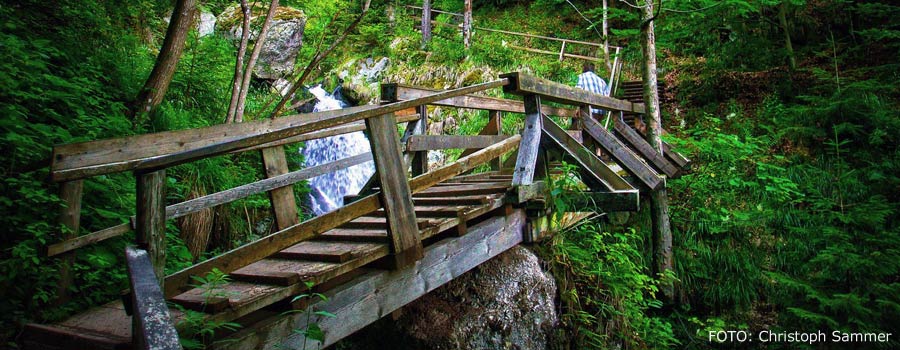 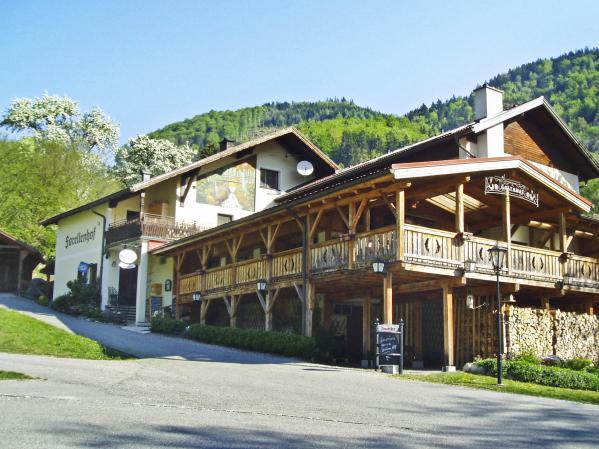 An deren Eingang sich der
Forellenhof
Befindet.
Die guten Tiere sind essbarund werden auch frisch serviert!
Etwas anderes ist der
Steinschalerhof
In Rabenstein im Pielachtal, dem „Dirndltal“
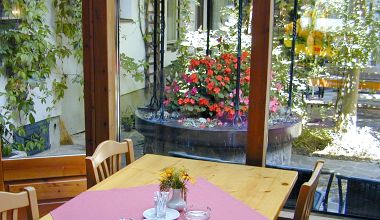 Er liegt direkt an der Mariazellerbahn
(mit eigener Haltestelle)
Wohin soll‘s denn gehen:
Teichwirt
Pierer
Mand/Göstlig / Ybbstal
Goldener Stern / Gmünd
Schwarzalm / Zwettl
Forellenhof / Ysperklamm
Steinschalerhof / Pielachtal


Was anderes: …………………..
Wann soll‘s denn sein: